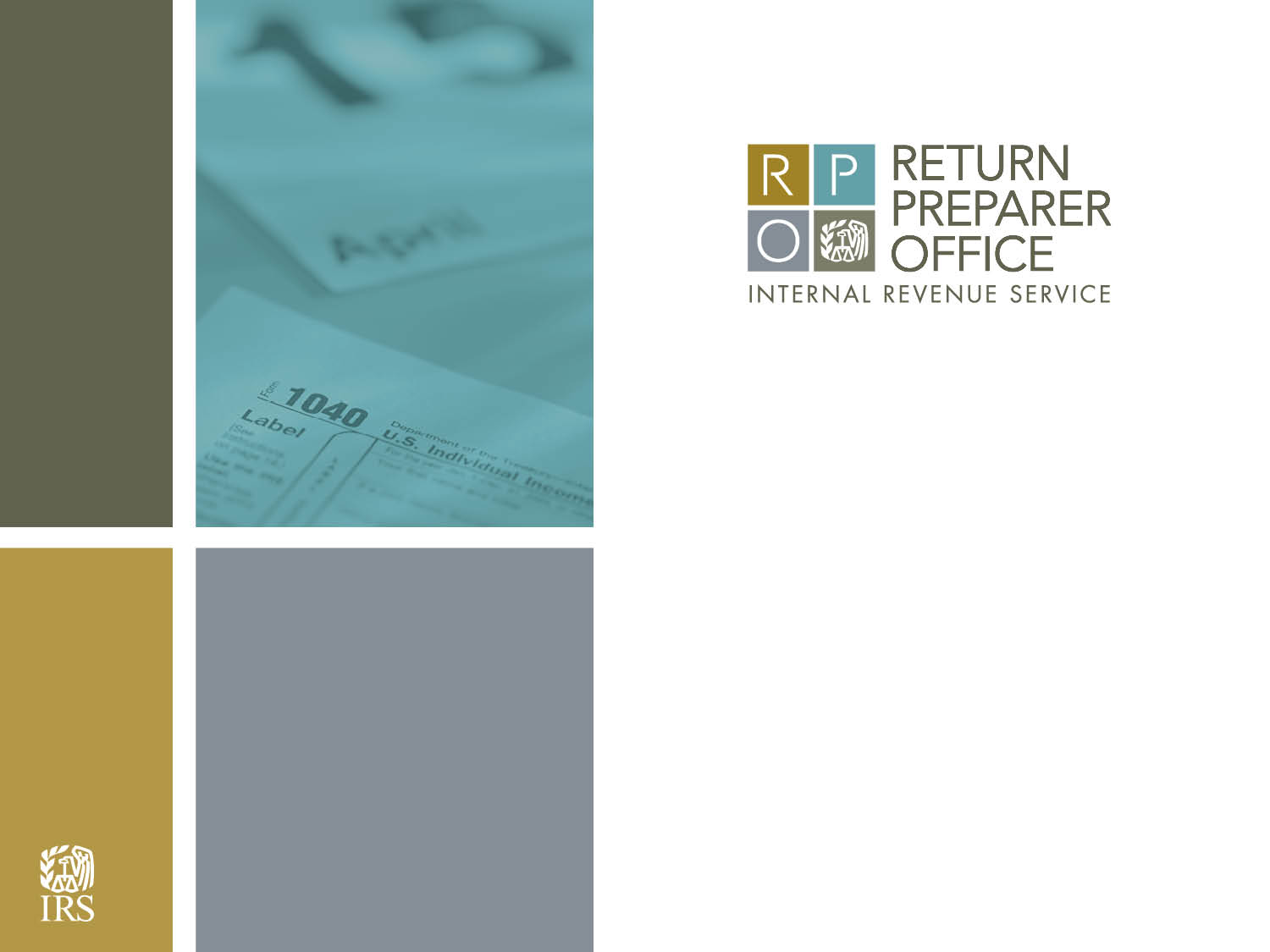 IRS Preparer-Level Treatment Tests  Karen MaskenJune 18, 2015
1
Disclaimer
The views expressed here are those of the author and do not necessarily represent the views of the IRS
2
Introduction
Background
Motivation
Issues Addressed
Preparer Selection 
Treatments
Evaluation Technique
Results
Summary
3
Background
In 2010, the Internal Revenue Service (IRS) adopted regulations aimed at establishing standards among tax return preparers.  
By January 1, 2011, preparers were required to register with the IRS in order to receive a preparer tax identification number (PTIN) and enter it on  returns they prepare.  
The objective was to improve voluntary compliance by supporting the paid preparer community and providing oversight of the industry with the goal of reducing errors on tax returns. 
The Return Preparer Office (RPO) was formed to meet this objective.  The three primary strategic goals of RPO are:  
Register and promote a qualified tax professional community   
Improve the compliance and accuracy of returns prepared by tax professionals 
Support a stakeholder-focused culture that encourages voluntary compliance and continuous improvement
4
Background  (cont.)
In 2012 RPO implemented a multi-year study to test the effectiveness of various treatments in moving preparers and their clients toward greater voluntary compliance
Goals of the study
What types of treatments are cost effective
Is effectiveness persistent (recidivism)
Segmentation of preparers to minimize costs
5
Motivation
Compliance Spectrum
Noncompliant / Fraud
Compliant
Those towards the compliant end of the spectrum might be moved by inexpensive light touches  / nudges e.g., letters
Those towards the noncompliant end of the spectrum may require more expensive and intrusive treatments e.g., audits / injunctions
6
Motivation (cont.)
Scarce treatment resources
Little is known about the effectiveness of preparer-based treatments
Traditionally IRS has focused enforcement resources on the non-compliant / fraud end of the spectrum
These treatments are expensive
Finding less costly but effective treatments for those in the middle of the spectrum could have a significant impact on voluntary compliance
Relied on non-targeted services (e.g., tax forums, webinars, etc.) to nudge preparers to be more compliant
7
Issues Addressed
Schedule C Net Income
Schedule C accounts for almost 30% of Individual Income Tax gap  (~$68 billion)
Around 75% of Schedule C returns are paid prepared
About 75% of paid prepared returns with Schedule C have errors
Additional Child Tax Credit (ACTC)
Emerging Issue, particularly children w/ ITINs
Around 65% of ACTC claims are paid prepared
~1% of preparers responsible for 60% of children w/ ITINs
8
Preparer Selection:  Schedule C
Error detection model developed using National Research Program (NRP) data
Modeled at the taxpayer level then rolled up to the preparer
Endogeneity issue led to decision to select preparers with majority of their Schedule C returns flagged by the model
9
Preparer Selection:  ACTC
No error detection model development
Based on prevalence of ACTC returns
Children w/ ITINs:  
At least 20 returns had ACTC  children w/ ITINs
At least 15%  of ACTC returns had children  w/ITINs
General ACTC:
Did not meet above criteria
At least 20 returns had ACTC claims
Majority of returns had ACTC claims
10
Treatments:  Schedule C
First Year (1250 preparers in each treatment):
Educational visit by Revenue Agent
Letter reminding preparers of due diligence requirements and warning they and or their clients may be audited
Letter with same message of due diligence but also suggesting preparer take continuing education regarding Schedule C

Second Year (1250 preparers in each treatment): 
Educational Visit repeated
Due Diligence Letter sent to subgroup
Continuing Education Letter dropped
11
Treatments:  ACTC
1.	Educational letter explaining introduction of Schedule 8812 with emphasis on when children with ITINs qualify 
(3500 preparers)                   

2.	Educational letter explaining introduction of Schedule 8812
(5000 preparers)
12
Evaluation Technique
Difference in Differences used for both 
Schedule C
Difference in success rate* before and after treatment
Difference between test and control groups
	* predefined as a 5 percentage point drop in returns selected 
ACTC
Difference in ACTC claims before and after treatment
Difference between test and control groups
13
Results:  Schedule C
14
Results:  Schedule C (cont.)
15
Results:  ACTC
16
Summary: Schedule C
All 3 treatments were found to be effective

Letters less effective overall but also much less costly

Results in year 2 are consistent with year 1

Results in year 1 are persistent in year 2
	(Recidivism non-apparent)
17
Summary: ACTC
Both treatments were found to be effective

An educational letter can be a cost-effective way to improve voluntary compliance 

Targeted messaging, instead of expensive error detection models, can be a cost-effective way to improve voluntary compliance
18